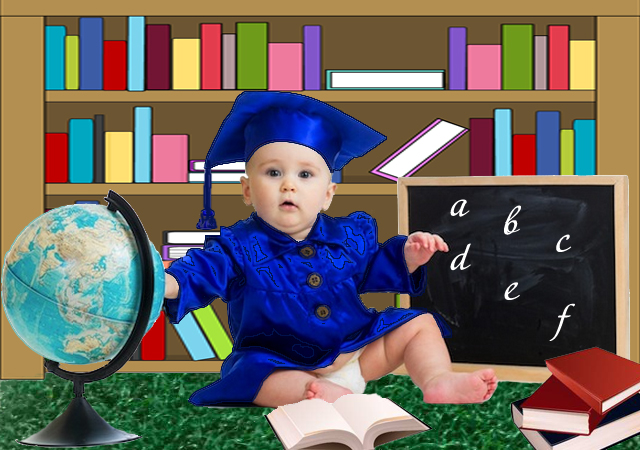 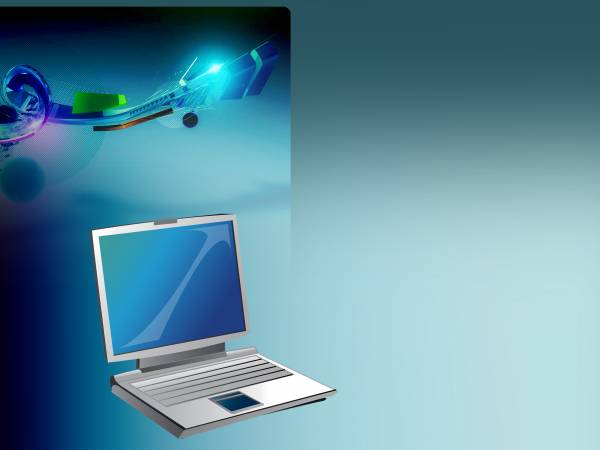 ФЕДЕРАЛЬНЫЙ ГОСУДАРСТВЕННЫЙ ОБРАЗОВАТЕЛЬНЫЙ 
СТАНДАРТ ДОШКОЛЬНОГО ОБРАЗОВАНИЯ 
(ФГОС ДО): содержание и механизмы реализации

Романенко Т. В.,
СП КДО КРИПК и ПРО
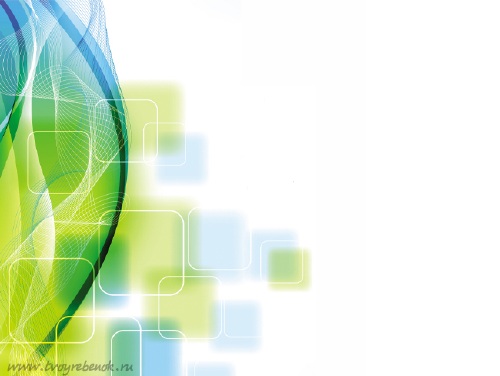 Система российского дошкольного образования в стратегических документах 

• Национальная стратегия действий в интересах детей на 2012 – 2017 гг. 
• Национальна доктрина образования в РФ 
• Образовательная инициатива «Наша новая школа» 
• Государственная программа Российской Федерации «Развитие образования» на 2013-2020 годы 
• П Л А Н мероприятий ("дорожная карта") «Изменения в отраслях социальной сферы, направленные на повышение эффективности образования и науки»
• актуальным, особенно в дошкольном образовании, остается неравный доступ к качественному образованию, являющийся одним из факторов, усугубляющих складывающееся социальное неравенство.
• задача развития кадрового потенциала системы образования. На решение этой проблемы направлены задачи создания современной системы непрерывного образования, подготовки и переподготовки профессиональных кадров.
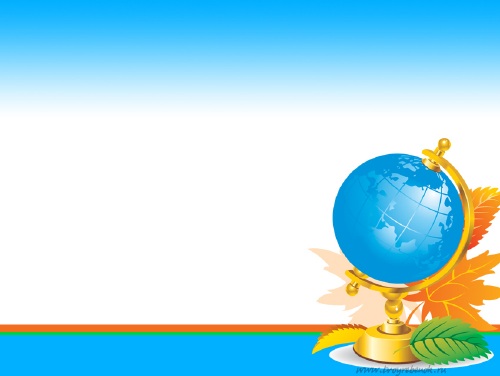 Цель образовательной политики в сфере дошкольного образования 
— реализация права каждого ребенка на качественное и доступное образование, обеспечивающее равные стартовые 
условия для полноценного физического 
и психического развития детей как 
основы их успешного обучения в 
школе.
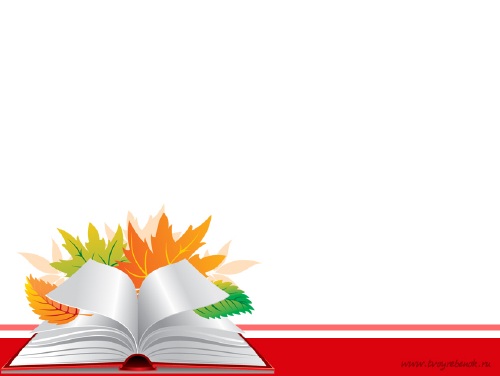 Базовые идеи Российского дошкольного образования 
• о преемственности и непрерывности дошкольного и начального общего образования;  о допредметном содержании образования детей дошкольного возраста; 

• о целостности процесса образования (единства воспитания, обучения и развития) детей дошкольного возраста как совокупности педагогических условий, направленных на развитие личности ребенка, раскрытие его индивидуального мира, способностей и склонностей, накопление опыта общения и взаимодействия с миром, культурой и людьми в поликультурном обществе; 

• о вариативности современного дошкольного образования, его диверсификации, гибкой системе дополнительных образовательных услуг; 

• о семье как важнейшем институте воспитания, факторе развития и образования ребенка старшего дошкольного возраста.
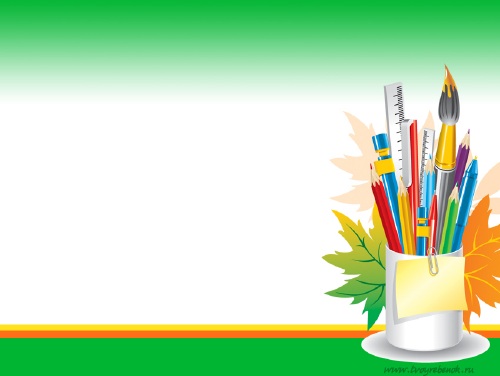 Достижения системы дошкольного образования 

• ориентация дошкольного образования на развитие личности ребенка в поликультурном пространстве, сохранение его физического, психического и социального здоровья; 
• научно-методическая оснащенность дошкольного образования (комплексные 
и парциальные программы, их методическая обеспеченность); 
• вариативность, гибкость дошкольного образования, ориентированного 
на удовлетворение запросов родителей детей; 
• мобильность дошкольных образовательных учреждений и 
успешность в переходе к новому экономическому статусу, 
относительной финансовой независимости; 
• многовариантность подготовки педагогов нового поколения д
ля системы дошкольного образования; 
• включенность дошкольных образовательных учреждений в 
инновационную и опытно-экспериментальную деятельность в 
образовании; 
• открытость дошкольного образования, многообразие связей 
дошкольных образовательных учреждений с культурными, 
образовательными, просветительскими учреждениями, 
образовательными учреждениями за рубежом.
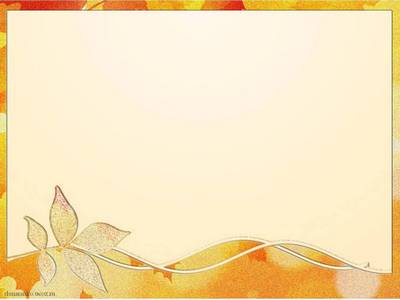 Проблемы современной системы дошкольного образования 
• снижение уровня здоровья детей и эмоциональной комфортности к старшему дошкольному возрасту вследствие возникающих учебных перегрузок; 

• увеличение в дошкольных учреждениях количества детей- мигрантов, требующих особых условий адаптации к новой культурной среде; 

• качество дошкольного образования, снижающееся в силу естественного для социально-экономической ситуации расширения спектра дополнительных образовательных услуг; 

• недостаточная оформленность дошкольного образования как ступени непрерывного образования, его необязательность для образовывющихся; 

• недостаточная преемственность дошкольного и начального школьного образования
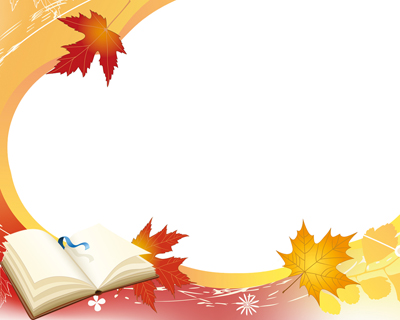 Приоритетные 
задачи развития системы дошкольного образования 

• обеспечение доступности дошкольного образования; 

• обеспечение качества дошкольного образования, равных стартовых возможностей при поступлении в школу.
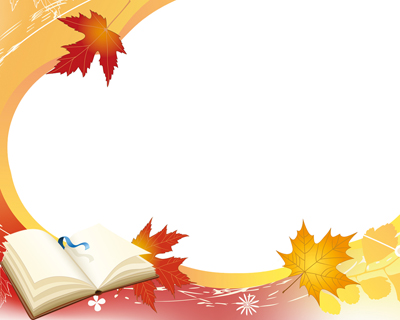 Изменения 
в 
дошкольном образовании («Дорожная карта») 

• Ликвидация очередности на зачисление детей в дошкольные образовательные организации
• Обеспечение высокого качества услуг дошкольного образования 
• Введение эффективного контракта в дошкольном образовании
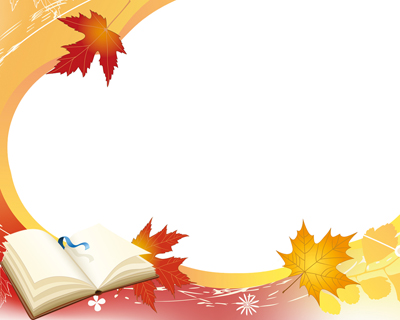 Ожидаемые результаты 

• развитие вариативных форм дошкольного образования 

• разработка и внедрение федеральных государственных образовательных стандартов дошкольного образования; 

• обновление основных образовательных программ дошкольного образования с учетом требований стандартов дошкольного образования;  

• разработка и внедрение системы оценки качества дошкольного образования; 

• введение оценки деятельности организаций дошкольного образования на основе показателей эффективности их деятельности. 

• кадровое обеспечение системы дошкольного образования; 

• обеспечение обновления кадрового состава и привлечение молодых талантливых педагогов для работы в дошкольном образовании
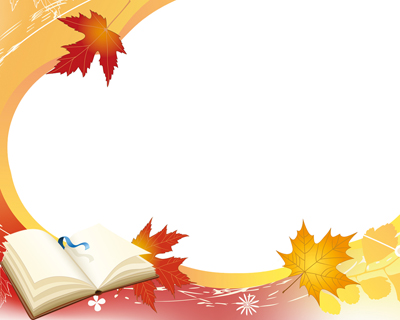 Статья 64. Дошкольное образование 
Дошкольное образование направлено на: 
формирование общей культуры, 
развитие физических, интеллектуальных, нравственных, эстетических и личностных качеств, 
формирование предпосылок учебной деятельности, 
сохранение и укрепление здоровья детей дошкольного возраста.

 Статья 64. Дошкольное образование 
Образовательные программы дошкольного образования направлены на разностороннее развитие детей дошкольного возраста с учетом их возрастных и индивидуальных особенностей, в том числе достижение детьми дошкольного возраста уровня развития, необходимого и достаточного для успешного освоения ими образовательных программ начального общего образования, на основе индивидуального подхода к детям дошкольного возраста и специфичных для детей дошкольного возраста видов деятельности. Освоение образовательных программ дошкольного образования не сопровождается проведением промежуточных аттестаций и итоговой аттестации обучающихся. 

Родители (законные представители) несовершеннолетних обучающихся, обеспечивающие получение детьми дошкольного образования в форме семейного образования, имеют право на получение методической, психолого-педагогической, диагностической и консультативной помощи без взимания платы, в том числе в дошкольных образовательных организациях и общеобразовательных организациях, если в них созданы соответствующие консультационные центры. Обеспечение предоставления таких видов помощи осуществляется органами государственной власти субъектов Российской Федерации.
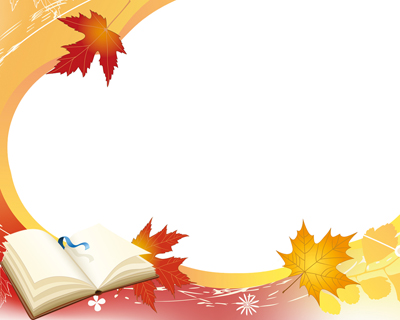 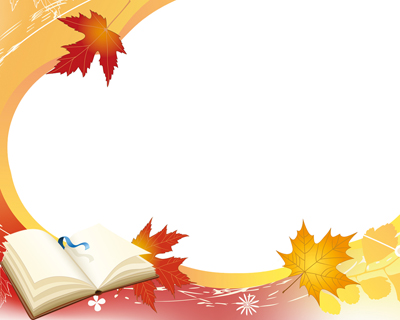 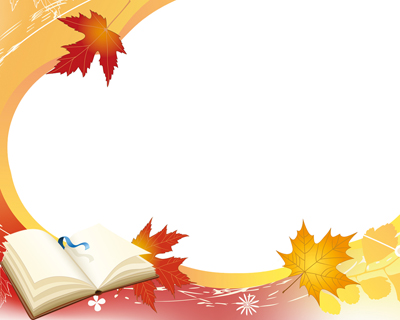 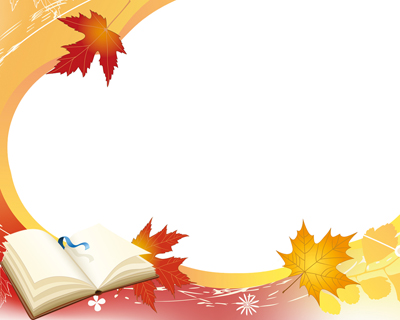 Объективная значимость 
введения ФГОС ДО 

Признание ступени ДО в системе общего образования
 
Обеспечение качества, т.к. стандарт – гарант 

качества, обеспечивающий минимум содержания образования и требования к результатам образования 

Обеспечение непрерывности образования человека на разных ступенях
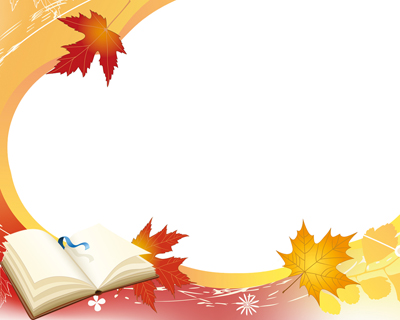 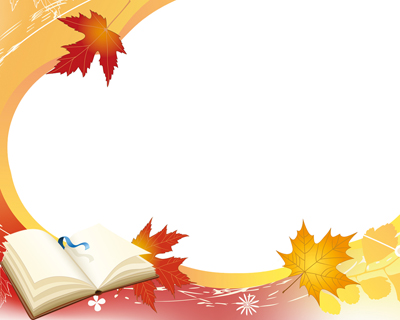 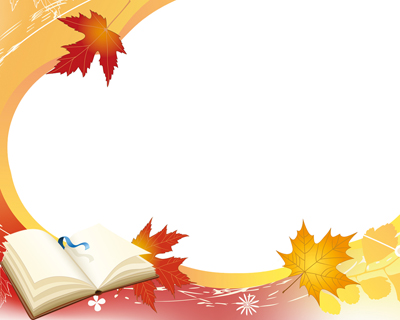 ОСНОВНЫЕ ПОНЯТИЯ, ИСПОЛЬЗУЕМЫЕ В СТАНДАРТЕ 

• Амплификация развития - максимальное обогащение личностного развития детей на основе широкого развертывания разнообразных видов деятельности, а также общения детей со сверстниками и взрослыми. 

• Вариативность и разнообразие организационных форм дошкольного образования – обеспечение множественности отличающихся между собой форм получения образования, форм обучения, организаций, осуществляющих образовательную деятельность. 

• Вариативность содержания образовательных программ – обеспечение разнообразия примерных основных образовательных программ. 

• Взрослые – родители (законные представители), педагогические и иные работники образовательной организации. 

• Государственное (муниципальное) задание – документ, устанавливающий требования к объему, качеству, составу, условиям, порядку и результатам оказания государственных (муниципальных) услуг, выполнения работ, финансовое обеспечение выполнения которых осуществляется за счет средств соответствующего бюджета бюджетной системы Российской Федерации.
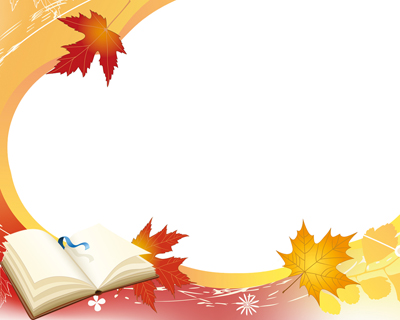 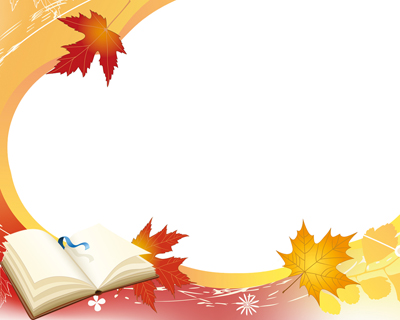 • Государственные гарантии уровня и качества образования - единство обязательных требований к минимальному содержанию, условиям реализации основных образовательных программ и результатам их освоения на всей территории Российской Федерации.

 • Индивидуализация образования – построение образовательного процесса на основе индивидуальных особенностей каждого ребенка, при котором сам ребенок становится активным в выборе содержания своего образования, становится субъектом образования

• Комплексная образовательная программа – программа, направленная на разностороннее развитие детей дошкольного возраста во всех основных образовательных областях, видах деятельности и/или культурных практиках. 

• Основная образовательная программа дошкольного образования - комплекс основных характеристик дошкольного образования (объем, содержание, целевые ориентиры), организационно-педагогических условий и иных компонентов, самостоятельно разрабатываемый и утверждаемый организацией, осуществляющей образовательную деятельность.
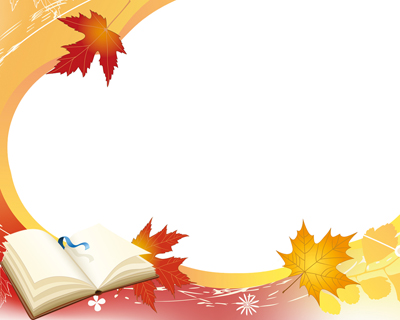 • Особые образовательные потребности – индивидуальные потребности конкретного обучающегося, связанные с его жизненной ситуацией и состоянием здоровья, определяющие особые условия получения им образования.

 • Отношения в сфере образования - общественные отношения, возникающие в сфере образования в связи с реализацией права на образование, обеспечением государственных гарантий прав и свобод человека в сфере образования и созданием условий для реализации права на образование.

• Парциальная образовательная программа – программа, направленная на развитие детей дошкольного возраста в одной или нескольких образовательных областях, видах деятельности и/или культурных практиках. 

• Педагогическая диагностика - оценка индивидуального развития детей дошкольного возраста, связанная с оценкой эффективности педагогических действий и лежащая в основе их дальнейшего планирования. 
• Педагогический работник – физическое лицо, которое состоит в трудовых, служебных отношениях с организацией, осуществляющей образовательную деятельность, и выполняет обязанности по обучению, воспитанию обучающихся и (или) организации образовательной деятельности. К педагогическим работникам в том числе относятся: воспитатель, музыкальный руководитель, педагог дополнительного образования, педагог-организатор, социальный педагог, педагог-психолог, старший педагог дополнительного образования, старший воспитатель, учитель, учитель-логопед, учитель-дефектолог.
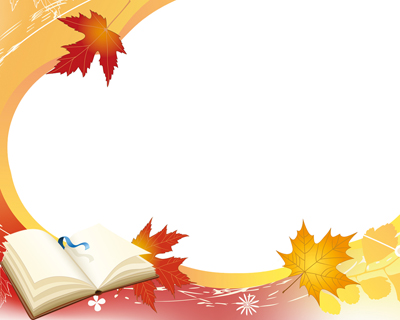 • Развивающая предметно-пространственная среда – часть образовательной среды, представленная специально организованным пространством (помещениями, участком и т.п.), материалами, оборудованием и инвентарем для развития детей дошкольного возраста в соответствии с особенностями каждого возрастного этапа, охраны и укрепления их здоровья, учёта особенностей и коррекции недостатков их развития. 

• Разнообразие детства – многообразие вариантов протекания периода дошкольного детства, определяемое индивидуальными особенностями самих детей, включая их психофизиологические особенности, в том числе ограниченные возможности здоровья, а также индивидуальными особенностями и возможностями их родителей (законных представителей), социокультурными, региональными, национальными, языковыми, религиозными, экономическими и другими особенностями.

• Ранняя помощь - семейно-ориентированная комплексная психолого-педагогическая и медико-социальная помощь детям младенческого и раннего возраста, у которых выявлены нарушения в развитии различных функций или отклонения от них, либо риски их возникновения в более старшем возрасте, и находящимся в кризисных ситуациях семьям, воспитывающим таких детей.
• Самоценность детства – понимание (рассмотрение) детства как периода жизни значимого самого по себе, без всяких условий; значимого тем, что происходит с ребенком сейчас, а не тем, что этот период есть период подготовки к следующему периоду. 

• Социальная ситуация развития – сложившаяся система взаимоотношений ребенка с окружающим социальным миром, представленным, в первую очередь, взрослыми и другими детьми.
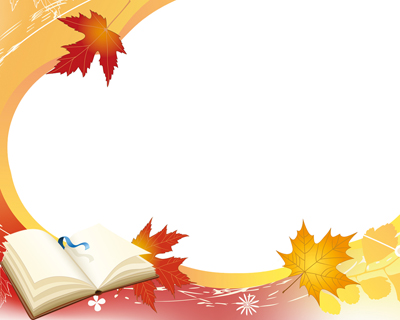 • Специальные условия образования - специальные образовательные программы, методы и средства обучения, учебники, учебные пособия, дидактические и наглядные материалы, технические средства обучения коллективного и индивидуального пользования (включая специальные), средства коммуникации и связи, сурдоперевод при реализации образовательных программ, адаптация образовательных учреждений и прилегающих к ним территорий для свободного доступа всех категорий лиц с ограниченными возможностями здоровья, а также педагогические, психолого-педагогические, медицинские, социальные и иные услуги, обеспечивающие адаптивную среду образования и безбарьерную среду жизнедеятельности, без которых освоение образовательных программ лицами с ограниченными возможностями здоровья затруднено
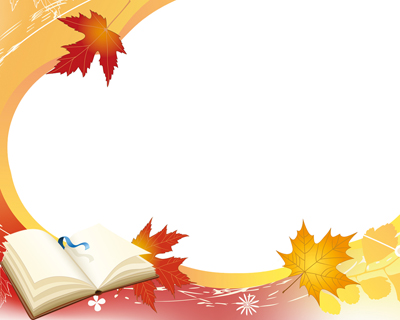 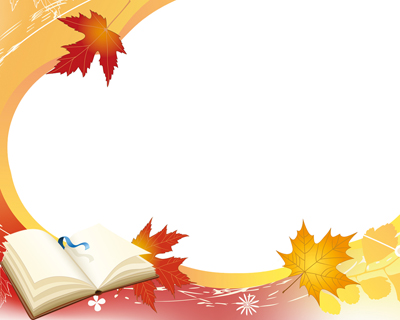 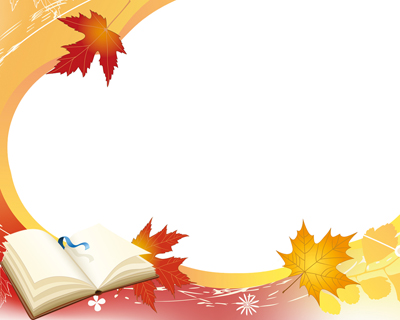 ОБЩИЕ ПОЛОЖЕНИЯ 

 Стандарт разработан на основе Конвенции ООН о правах ребёнка, Конституции Российской Федерации, законодательства Российской Федерации, в соответствии с которыми утверждаются следующие базовые ценности российского дошкольного образования: 

поддержки специфики и разнообразия детства:

 сохранения уникальности и самоценности дошкольного детства как важного этапа в общем развитии человека; 

личностно-развивающий и гуманистический характер взаимодействия взрослых и детей; 

уважение личности ребенка как обязательное требование ко всем взрослым участникам образовательного процесса; 

осуществление образовательного процесса в формах, специфических для детей данной возрастной группы, прежде всего, в форме игры, познавательной и исследовательской деятельности.
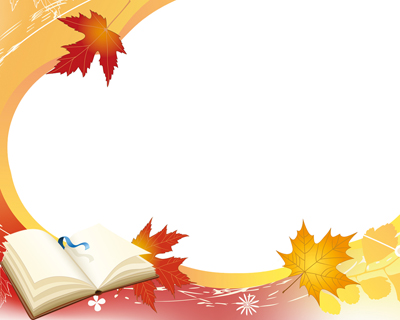 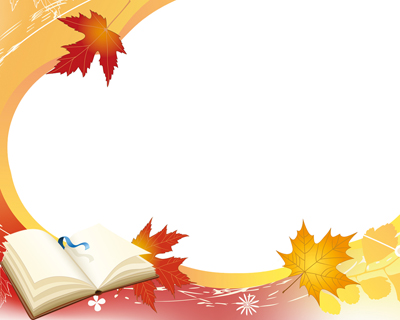 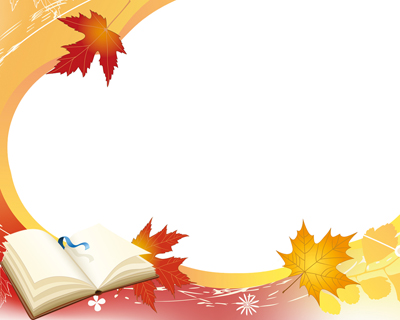 Разнообразие детства 

Стандарт обеспечивает возможность учёта региональных, национальных, этнокультурных и других особенностей народов Российской Федерации при разработке и реализации Программы. 

 Стандарт отражает социально-культурные, общественно-государственные ожидания относительно уровня дошкольного образования, которые, в свою очередь, являются ориентирами для учредителей дошкольных Организаций, специалистов системы образования, семей воспитанников и широкой общественности. 

При разработке Стандарта учтены:
 
 особые образовательные потребности отдельных категорий детей, в том числе с ограниченными возможностями здоровья; 

 возможности освоения ребёнком Программы на разных этапах её реализации.
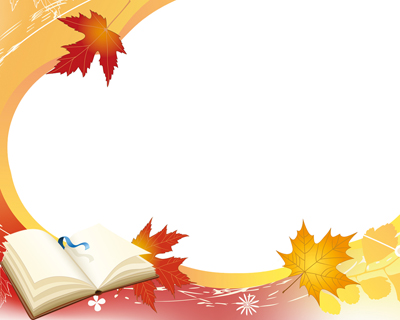 Стандарт утверждает основные принципы дошкольного образования: 
 полноценного проживания ребёнком всех этапов детства (младенческого, раннего и дошкольного возраста), обогащения (амплификации) детского развития; 

 индивидуализации дошкольного образования; 

 содействия и сотрудничества детей и взрослых, признания ребенка полноценным участником (субъектом) образовательных отношений; 

 поддержки инициативы детей в различных видах деятельности; 

 партнерства с семьей; 

 приобщения детей к социокультурным нормам, традициям семьи, общества и государства; 
 формирования познавательных интересов и познавательных действий ребенка в различных видах деятельности; 

 возрастной адекватности (соответствия условий, требований, методов возрасту и особенностям развития); 

 учёта этнокультурной ситуации развития детей.
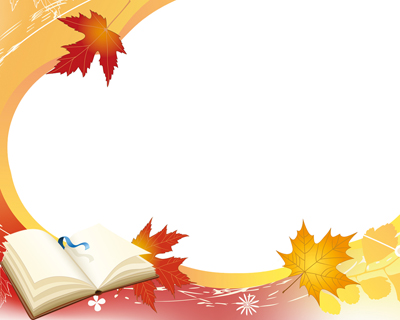 Стандарт преследует следующие цели:

 повышение социального статуса дошкольного образования;

   обеспечение государством равенства возможностей для каждого ребёнка в получении качественного дошкольного образования;

 обеспечение государственных гарантий уровня и качества образования на основе единства обязательных требований к условиям реализации основных образовательных программ, их структуре и результатам их освоения; 

сохранение единства образовательного пространства Российской Федерации относительно уровня дошкольного образования.
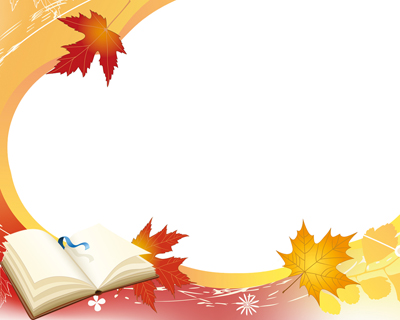 Стандарт решает задачи:

охраны и укрепления физического и психического здоровья детей, в том числе их эмоционального благополучия; 

обеспечения равных возможностей полноценного развития каждого ребёнка в период дошкольного детства независимо от места проживания, пола, нации, языка, социального статуса, психофизиологических особенностей (в том числе ограниченных возможностей здоровья); 

обеспечения преемственности основных образовательных программ дошкольного и начального общего образования; 

создания благоприятных условий развития детей в соответствии с его возрастными и индивидуальными особенностями и склонностями развития способностей и творческого потенциала каждого ребёнка как субъекта отношений с самим собой, другими детьми, взрослыми и миром; 

объединения обучения и воспитания в целостный образовательный процесс на основе духовно- нравственных и социокультурных ценностей и принятых в обществе правил и норм поведения в интересах человека, семьи, общества;
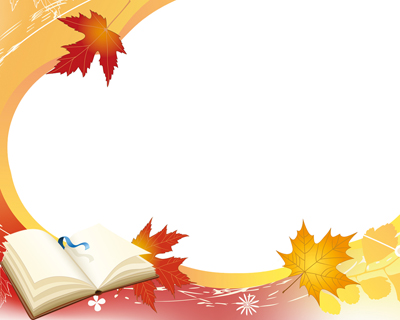 формирования общей культуры личности воспитанников, развития их социальных, нравственных, эстетических, интеллектуальных, физических качеств, инициативности, самостоятельности и ответственности ребёнка, формирования предпосылок учебной деятельности; 

обеспечения вариативности и разнообразия содержания образовательных программ и организационных форм уровня дошкольного образования, возможности формирования образовательных программ различной направленности с учётом образовательных потребностей и способностей воспитанников; 

формирования социокультурной среды, соответствующей возрастным, индивидуальным, психологическим и физиологическим особенностям детей; 

обеспечения психолого-педагогической поддержки семьи и повышения компетентности родителей в вопросах развития и образования, охраны и укрепления здоровья детей; 

определения направлений для систематического межведомственного взаимодействия, а также взаимодействия педагогических и общественных объединений (в том числе сетевого).
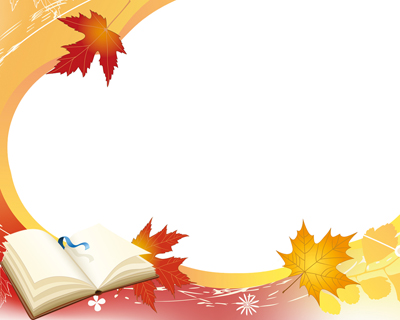 Стандарт является основой для: 
разработки и реализации Программы; 

разработки примерных образовательных программ дошкольного образования (далее – Примерные программы); 

разработки нормативов финансового обеспечения реализации Программы; 
формирования учредителем государственного (муниципального) задания в отношении Организаций; 

объективной оценки соответствия образовательной деятельности Организации требованиям Стандарта к условиям реализации и структуре Программы; 

подготовки, профессиональной переподготовки, повышения квалификации и аттестации педагогических работников, административно-управленческого персонала государственных и муниципальных Организаций, помощи родителям в воспитании детей, охране и укреплении их физического и психического здоровья, развитии индивидуальных способностей и необходимой коррекции нарушений их развития.
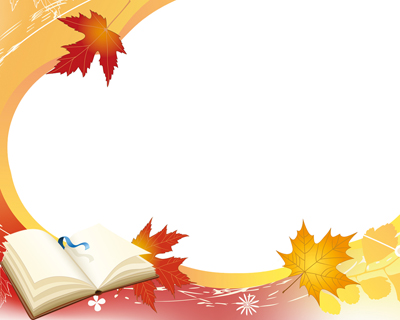 Программа 
 Программа формируется как программа психолого-педагогической поддержки позитивной социализации и индивидуализации, развития личности детей дошкольного возраста и определяет комплекс основных характеристик дошкольного образования: 
объём, 
содержание  
планируемые результаты в виде целевых ориентиров дошкольного образования. 

Программа направлена на создание условий развития дошкольников, открывающих возможности позитивной социализации ребёнка, его всестороннего личностного развития, развития инициативы и творческих способностей на основе сотрудничества со взрослыми и сверстниками и соответствующим дошкольному возрасту видам деятельности.
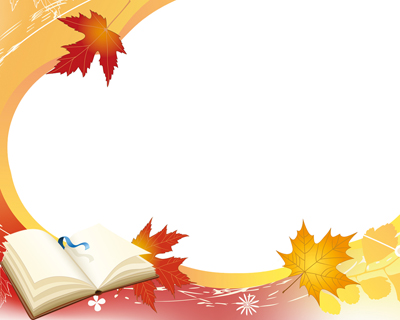 Программа направлена на создание развивающей образовательной среды, которая представляет собой систему условий социализации и развития детей, включая:

 пространственно-временные (гибкость в организации режима дня, 
      трансформируемость предметно-пространственной среды),
 
социальные (формы сотрудничества и общения, отношения всех участников образовательного процесса, включая педагогов, детей, родителей, администрацию и др.), 

деятельностные условия (доступность и разнообразие видов деятельности, соответствующих возрастным и индивидуальным особенностям дошкольников, задачам развития и социализации).
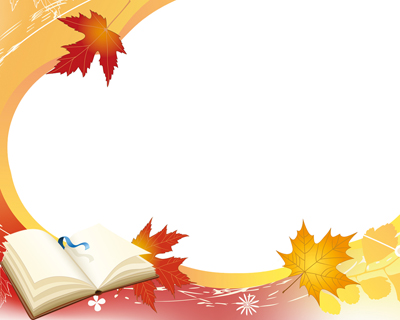 Программа 

Программа утверждается Организацией самостоятельно в соответствии: 
• с настоящим Стандартом 
• с учётом Примерных программ. 

При разработке Программы Организация определяет: 
продолжительность пребывания детей в Организации, 
режим работы Организации в соответствии с объёмом решаемых задач педагогической работы. 

Организация может разрабатывать и реализовывать различные Программы для дошкольных образовательных групп (далее – группа) с разной продолжительностью пребывания детей в течение суток, в том числе групп кратковременного пребывания детей, групп полного и продлённого дня, групп круглосуточного пребывания, и для групп детей разного возраста от двух месяцев до восьми лет, в том числе разновозрастных групп. 

Программа реализуется в течение всего времени пребывания воспитанников в Организации. (За исключением групп, ежедневная продолжительность пребывания воспитанников в которых превышает 14 часов. )
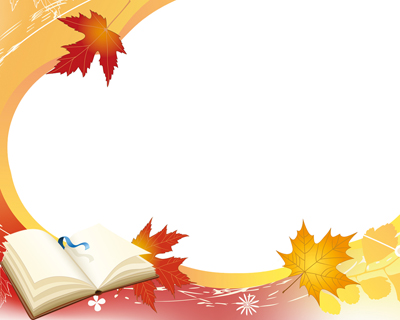 Стандарт устанавливает требования, обязательные при реализации Программы, в том числе: 

• к структуре Программы; 

• к условиям реализации Программы; 

• к результатам освоения Программы, представленным в виде целевых ориентиров дошкольного образования.
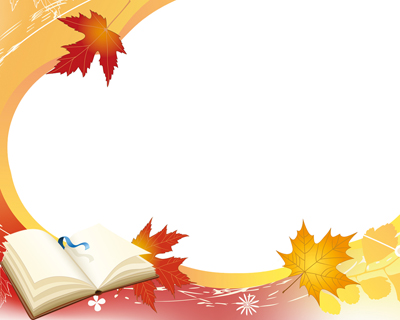 ТРЕБОВАНИЯ К СТРУКТУРЕ ОСНОВНОЙ ОБРАЗОВАТЕЛЬНОЙ ПРОГРАММЫ 
ДОШКОЛЬНОГО ОБРАЗОВАНИЯ 

Содержание Программы должно обеспечивать развитие личности, мотивации и 
способностей детей в различных видах деятельности и охватывать следующие 
образовательные области: 

• социально-коммуникативное развитие; 
• познавательное развитие; 
• речевое развитие; 
• художественно-эстетическое развитие; 
• физическое развитие.
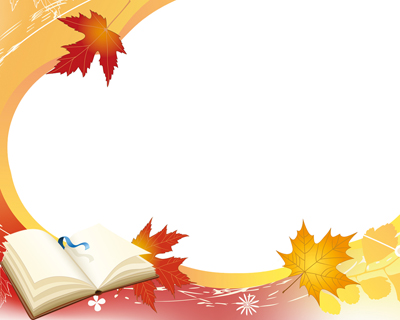 Социально-коммуникативное развитие 

• присвоение норм и ценностей, принятых в обществе, включая моральные и нравственные ценности • развитие общения и взаимодействия ребёнка с взрослыми и сверстниками 

• становление самостоятельности, целенаправленности и саморегуляции собственных действий 

• развитие социального и эмоционального интеллекта, эмоциональной отзывчивости, сопереживания 

• формирование готовности к совместной деятельности со сверстниками
 
• формирование уважительного отношения и чувства принадлежности к своей семье, малой родине и Отечеству 

• представлений о социокультурных ценностях нашего народа, об отечественных традициях и праздниках 

• формирование основ безопасности в быту, социуме, природе.
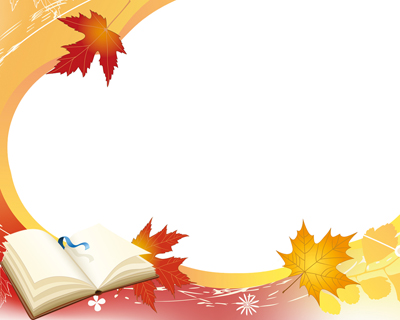 Познавательное развитие 

• развитие любознательности и познавательной мотивации 

• формирование познавательных действий 

• становление сознания 

• развитие воображения и творческой активности 

• формирование первичных представлений: 
 о себе, других людях 
 об объектах окружающего мира 
 о свойствах и отношениях объектов окружающего мира (форме, цвете, размере, материале, звучании, ритме, темпе, количестве, числе, части и целом, пространстве и времени, движении и покое, причинах и следствиях и др.)
 о планете Земля как общем доме людей, об особенностях её природы, многообразии стран и народов мира.
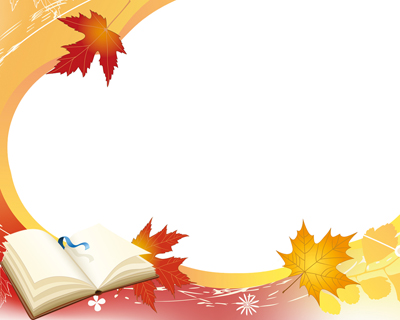 Речевое развитие 

• владение речью как средством общения 

• обогащение активного словаря 

• развитие связной, грамматически правильной диалогической и монологической речи 

• развитие звуковой и интонационной культуры речи, фонематического слуха 

• формирование звуковой аналитико- синтетической активности как предпосылки обучения грамоте
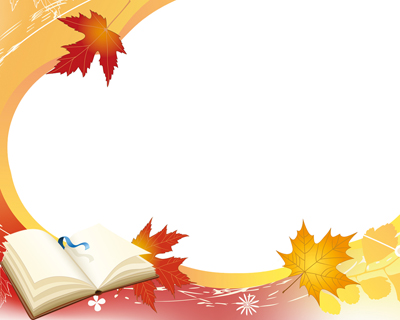 Художественно-эстетическое развитие 

• развитие предпосылок ценностно-смыслового восприятия и понимания произведений искусства (словесного, музыкального, изобразительного), мира природы 

• становление эстетического отношения к окружающему миру 

• формирование элементарных представлений о видах искусства; восприятие музыки, художественной литературы, фольклора 

• стимулирование сопереживания персонажам художественных произведений 

• реализацию самостоятельной творческой деятельности детей (изобразительной, конструктивно-модельной, музыкальной, и др.).
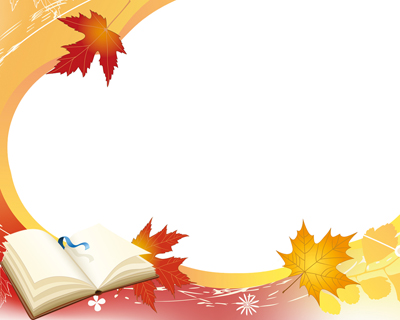 Физическое развитие 

• приобретение опыта в следующих видах поведения детей:
двигательном, в том числе связанном с выполнением упражнений,                        направленных на развитие таких физических качеств, как координация и гибкость; способствующих правильному формированию опорно-двигательной системы организма, развитию равновесия, координации движения, крупной и мелкой моторики обеих рук 
а также с правильным, не наносящем ущерба организму, выполнением основных движений (ходьба, бег, мягкие прыжки, повороты в обе стороны), 

• формирование начальных представлений о некоторых видах спорта, овладение подвижными играми с правилами; становление целенаправленности и саморегуляции в двигательной сфере 

• овладение элементарными нормами и правилами здорового образа жизни (в питании, двигательном режиме, закаливании, при формировании полезных привычек и др.).
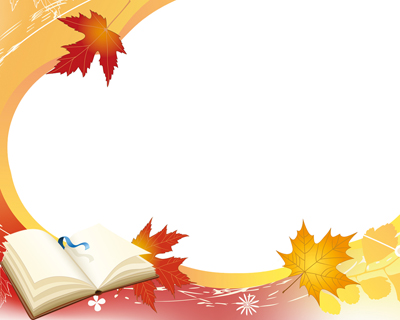 Виды деятельности в младенческом возрасте 
‒ непосредственное эмоциональное общение с взрослым, 
‒ манипулирование с предметами и познавательно- исследовательские действия, 
‒ восприятие музыки, детских песен и стихов,
‒ двигательная активность и тактильно- двигательные игры; 

в раннем возрасте 
‒ предметная деятельность и игры с составными и динамическими игрушками; 
‒ экспериментирование с материалами и веществами (песок, вода, тесто и пр.), 
‒ общение с взрослым и совместные игры со сверстниками под руководством взрослого, 
‒ самообслуживание и действия с бытовыми предметами-орудиями (ложка, савок, лопатка и пр.), 
‒ восприятие смысла музыки, сказок, стихов, рассматривание картинок, 
‒ двигательная активность.

для детей дошкольного возраста 
‒ игровая, включая сюжетно-ролевую игру как ведущую деятельность детей дошкольного возраста, а также игру с правилами и другие виды игры,
 ‒ коммуникативная (общение и взаимодействие со взрослыми и сверстниками), 
‒ познавательно-исследовательская (исследования объектов окружающего мира и экспериментирования с ними), ‒ восприятие художественной литературы и фольклора,
‒ самообслуживание и элементарный бытовой труд (в помещении и на улице), 
‒ конструирование из разного материала, включая конструкторы, модули, бумагу, природный и иной материал, 
‒ изобразительная (рисования, лепки, аппликации), 
‒ музыкальная (восприятие и понимание смысла музыкальных произведений, пение, музыкально- ритмические движения, игры на детских музыкальных инструментах) 
‒ двигательная (овладение основными движениями) формы активности ребенка.
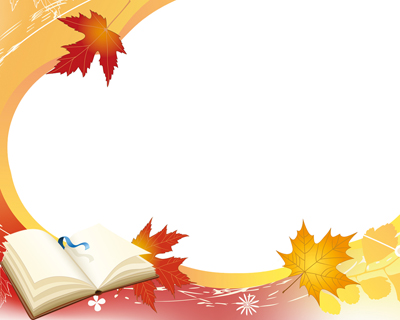 • Программа предполагает обязательную часть и часть, формируемую участниками образовательных отношений. Обе части являются взаимодополняющими и необходимыми с точки зрения реализации требований Стандарта. Обе части Программы рекомендуется выдерживать в общей логике. 

• Обязательная часть Программы предполагает комплексность подхода, обеспечивая развитие воспитанников во всех пяти взаимодополняющих образовательных областях (в соответствии с п. 3 настоящих Требований к структуре Программы). 

• В разделе «Часть, формируемая участниками образовательных отношений» должны быть представлены выбранные и/или разработанные самостоятельно участниками образовательных отношений парциальные программы, методики, формы организации образовательной работы. 
• Объём обязательной части Программы рекомендуется составлять в следующем соотношении: не менее 60% от её общего объёма; в части, формируемой участниками образовательных отношений, – не более 40%.
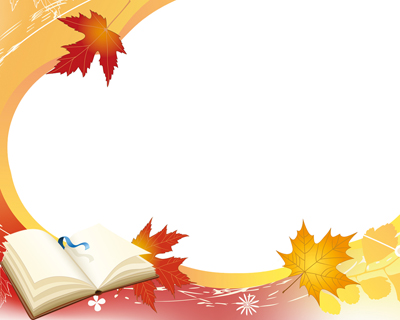 • Программа включает три основных раздела: 

целевой, 

содержательный и 

организационный, в каждом из которых отражается обязательная часть и часть, формируемая участниками образовательных отношений
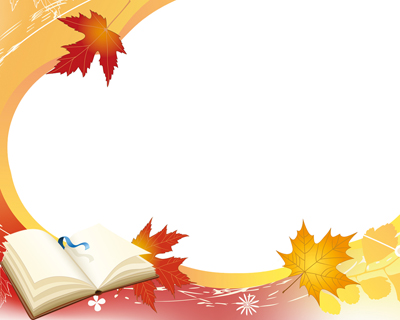 Содержательный раздел Программы должен включать: 
• содержание образовательной работы по пяти образовательным областям с учётом используемых примерных основных образовательных программ дошкольного образования и методических пособий, обеспечивающих реализацию данного содержания; 

• описание форм, способов, средств реализации программы с учётом возрастных и индивидуальных особенностей воспитанников, специфики их образовательных потребностей и интересов; 

• содержание работы по коррекции нарушений развития детей в случае, если эта работа предусмотрена Программой.

В Содержательном разделе Программы должны быть представлены: 
характеристика жизнедеятельности детей в группах, включая распорядок и/или режим дня, а также особенности традиционных событий, праздников, мероприятий; 

особенности работы в пяти основных образовательных областях в разных видах деятельности и культурных практиках;

особенности организации развивающей предметно-пространственной среды; 
способы и направления поддержки детской инициативы; 

особенности взаимодействия педагогического коллектива с семьями воспитанников; 

иные характеристики, наиболее существенные с точки зрения авторов Программы.
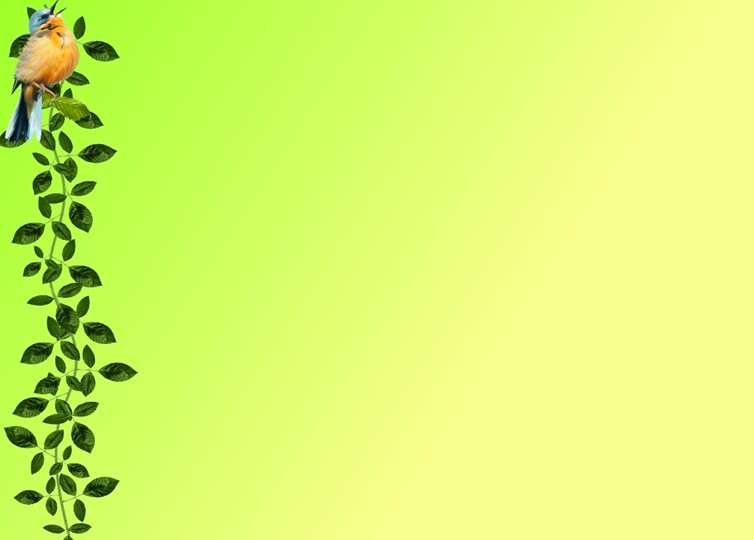 Содержательный раздел Программы должен включать: 

• содержание образовательной работы по пяти образовательным областям с учётом используемых примерных основных образовательных программ дошкольного образования и методических пособий, обеспечивающих реализацию данного содержания; 

• описание форм, способов, средств реализации программы с учётом возрастных и индивидуальных особенностей воспитанников, специфики их образовательных потребностей и интересов; 

• содержание работы по коррекции нарушений развития детей в случае, если эта работа предусмотрена Программой.
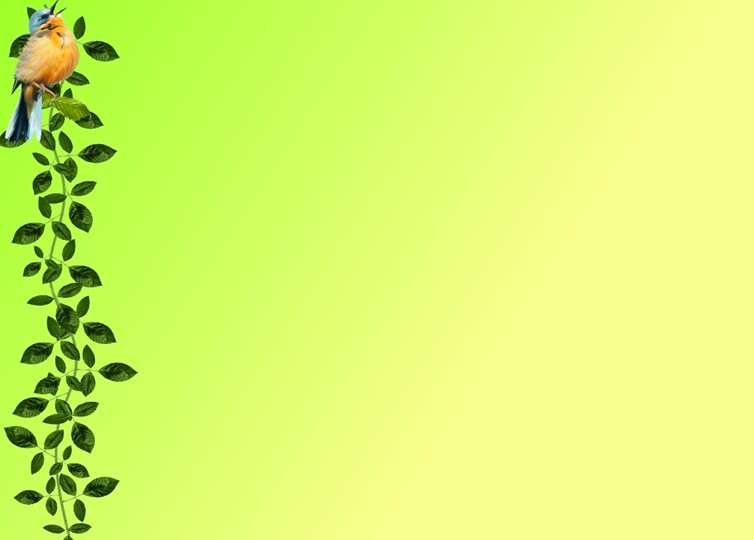 В Содержательном разделе Программы должны быть представлены: 

характеристика жизнедеятельности детей в группах, включая распорядок и/или режим дня, а также особенности традиционных событий, праздников, мероприятий; 

особенности работы в пяти основных образовательных областях в разных видах деятельности и культурных практиках;

особенности организации развивающей предметно-пространственной среды; 
способы и направления поддержки детской инициативы; 

особенности взаимодействия педагогического коллектива с семьями воспитанников; 

иные характеристики, наиболее существенные с точки зрения авторов Программы.
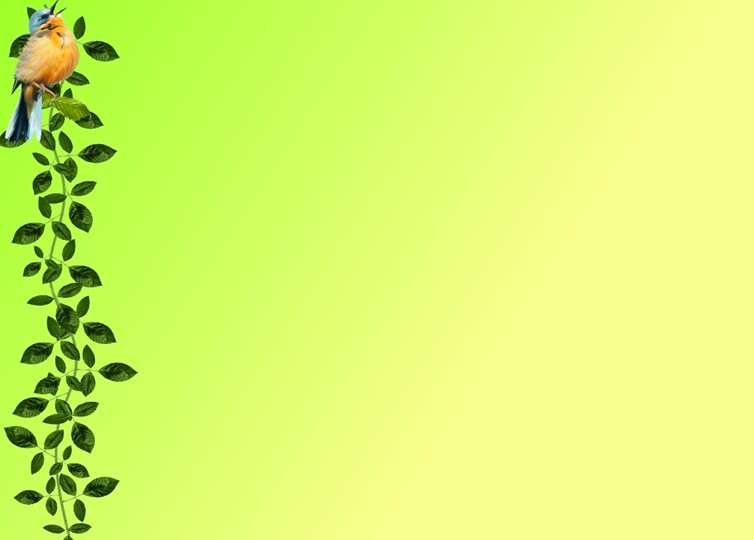 Часть Программы, формируемая участниками образовательных отношений 

• составляется из образовательных программ различной направленности, выбранных участниками образовательных отношений из числа парциальных и иных программ и/или созданных ими самостоятельно. Данная часть Программы должна учитывать образовательные потребности, интересы и мотивы воспитанников, членов их семей и педагогов и, в частности, может быть ориентирована на: 

• специфику национальных, социокультурных, экономических, климатических условий, в которых осуществляется образовательный процесс; 

• выбор тех парциальных программ и форм организации работы с детьми, которые в наибольшей степени соответствуют потребностям и интересам воспитанников Организации, а также возможностям её педагогического коллектива; 

• поддержку интересов педагогических работников Организации, реализация которых соответствует целям и задачам Программы; 

• сложившиеся традиции Организации (группы).
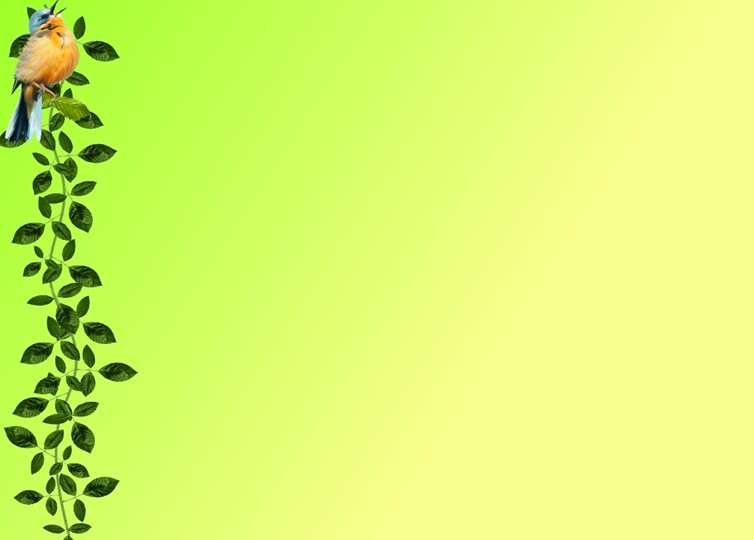 Организационный раздел 

включает описание организации образовательного процесса и организационно-педагогических условий в Организации, отражает содержание, примерное ежедневное время, необходимое на реализацию Программы с учетом возрастных и индивидуальных особенностей детей, их специальных образовательных потребностей, включая время для: 

непосредственно образовательной деятельности (не связанной с одновременным проведением режимных моментов); 

образовательной деятельности, осуществляемой в режимных моментах (во время утреннего прихода детей в образовательную организацию, прогулки, подготовки к приемам пищи и дневному сну и т.п.);

взаимодействия с семьями детей по реализации Программы.
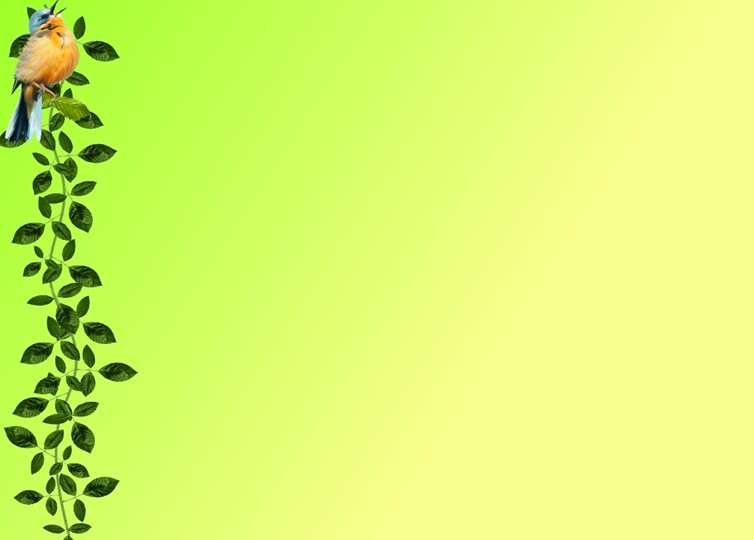 ТРЕБОВАНИЯ К УСЛОВИЯМ РЕАЛИЗАЦИИ ОСНОВНОЙ ОБРАЗОВАТЕЛЬНОЙ ПРОГРАММЫ ДОШКОЛЬНОГО ОБРАЗОВАНИЯ 

Требования к условиям реализации Программы включают требования к: • психолого-педагогическим, 

• кадровым, • материально-техническим, 

•финансовым условиям реализации Программы, 

• развивающей предметно-пространственной среде.
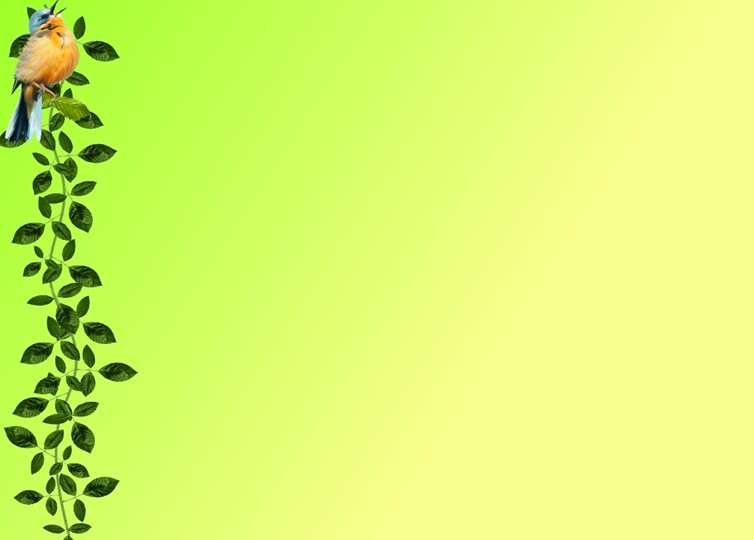 У педагогического работника, реализующего Программу, должны быть сформированы основные компетенции, необходимые для создания социальной ситуации развития воспитанников, соответствующей специфике дошкольного возраста. Данные компетенции предполагают: 
обеспечение эмоционального благополучия; 
поддержку индивидуальности и инициативы детей; 
установление правил поведения и взаимодействия в разных ситуациях; 
построение развивающего образования, ориентированного на зону ближайшего развития каждого воспитанника; 
взаимодействие с родителями по вопросам образования ребёнка.
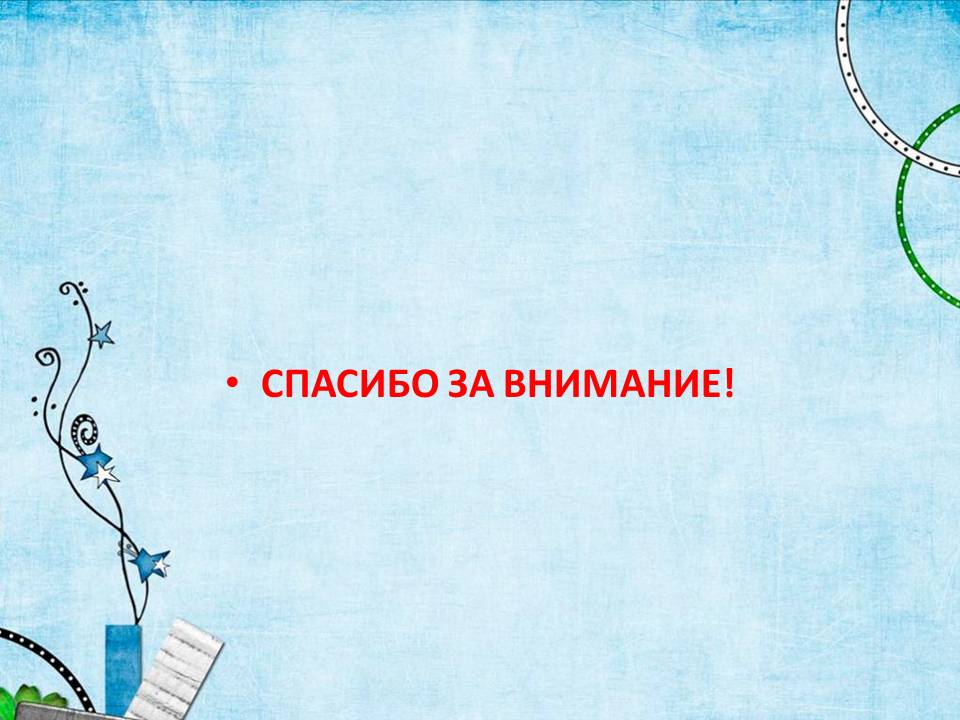